CS 1501 Recitation 1
Gordon Lu
Introduction
Senior

My goal is to make sure you get the most out of this course. I hate to see someone struggle, so feel free to contact me if you ever feel stuck!

UTA for 1501
2
Logistics
I will be frequently posting slides on my website!
https://glu99331.github.io/

Office Hours:
MW: 2-4PM
Friday: 4-6PM

I am also a Peer Tutor, you can find the hours on my website!

I will be posting recitation videos in the following folder
https://pitt.hosted.panopto.com/Panopto/Pages/Sessions/List.aspx?folderID=df7af085-c8d1-421a-9d9a-ae18004df81f
3
Agenda
An overview of Git, Codespaces
4
An introduction to version control systems with Git
Version control systems
Version control systems record changes to a file or set of files over time so that you can recall specific versions later
Many systems have risen to popularity over the years
RCS
CVS
Subversion
We will focus on Git
6
Why use version control?
These systems help with:
Tracking changes
Short and long term undo
Backup and restore
Synchronization
Collaboration
7
Local version control systems
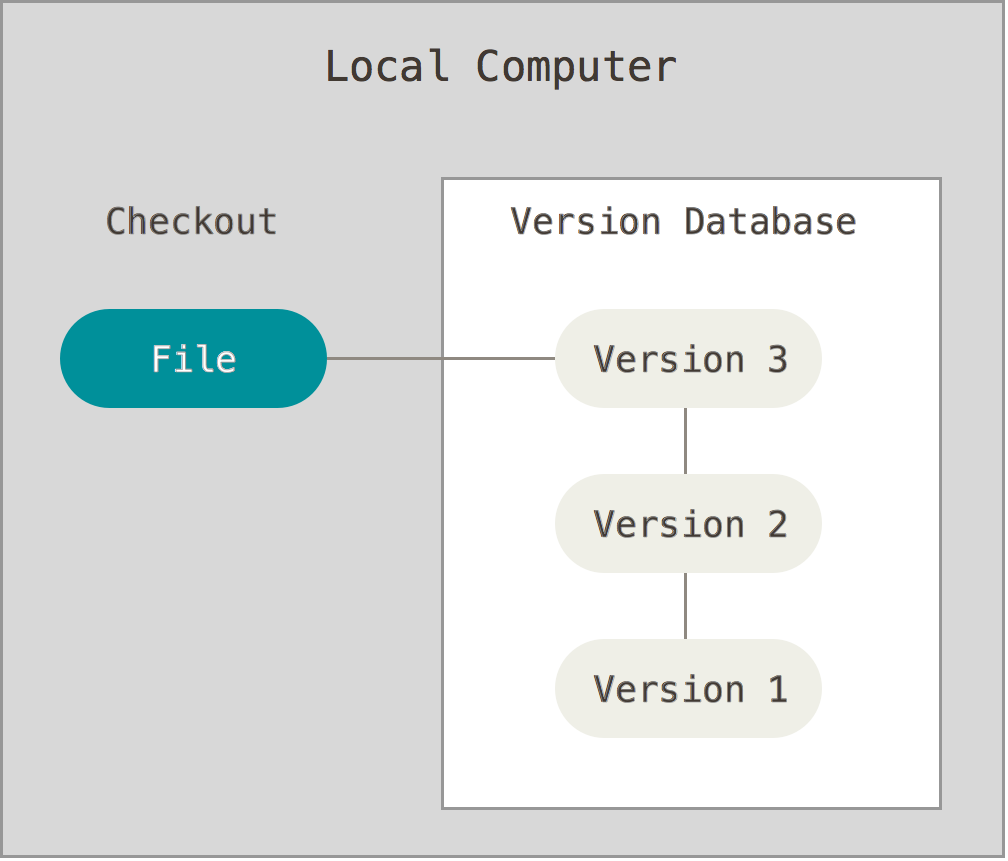 8
[Speaker Notes: log changes made to the file, any version can be restored at any time]
Centralized version control systems
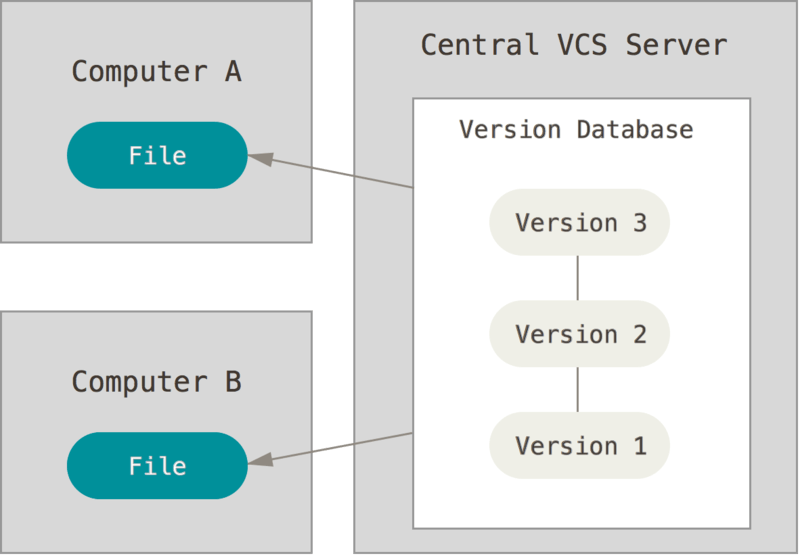 9
[Speaker Notes: now added features to help with synchronization (computers A and B owned by the same user) and collaboration (computers A and B owned by different users)

also introduces problems:  single point of failure, can't work offline]
Distributed version control systems
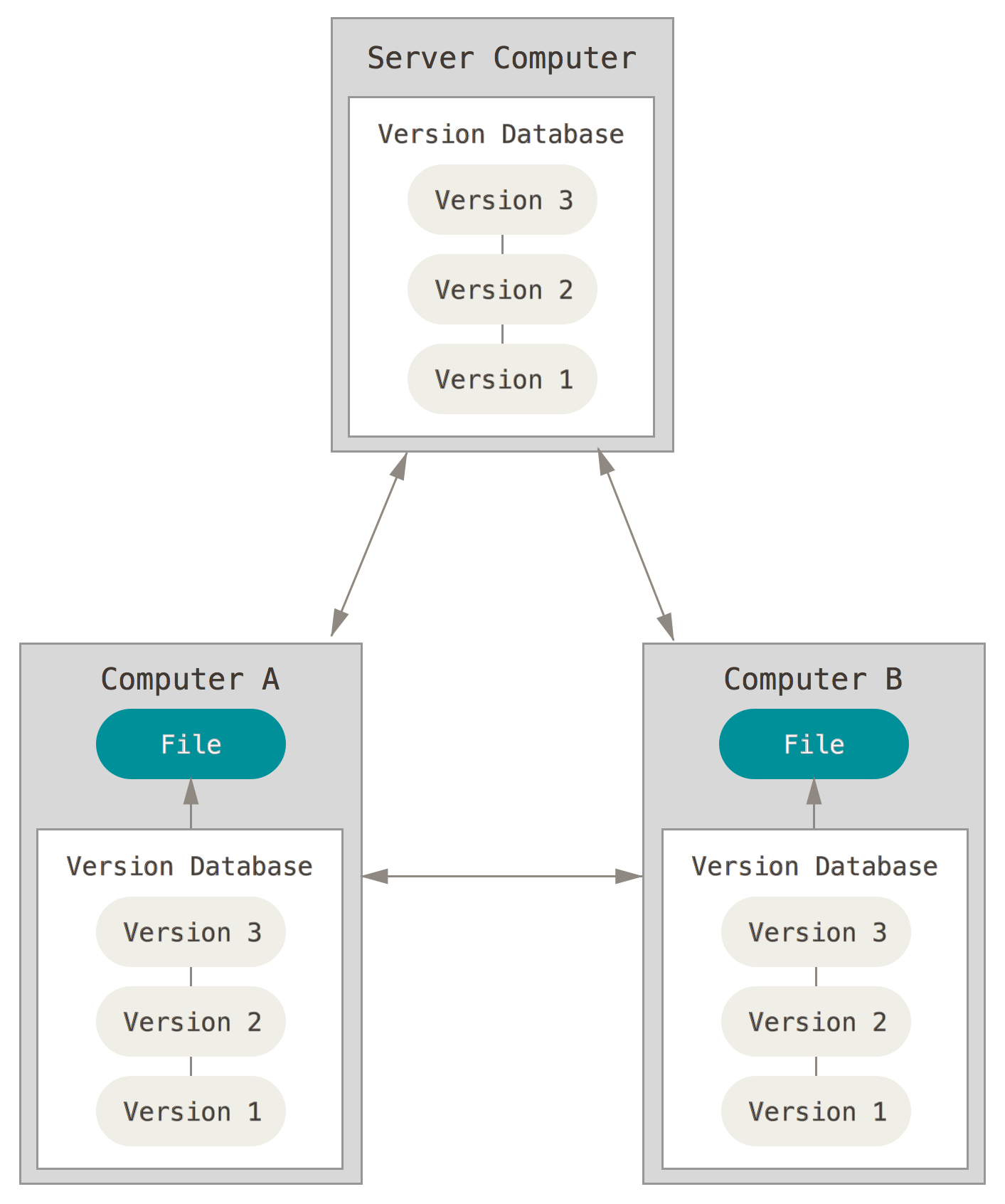 10
[Speaker Notes: Copy of the version database in every working directory]
The basic Git workflow
Modify files in your working directory
Stage the files, adding snapshots to your staging area
Commit your changes to your local copy of the repository
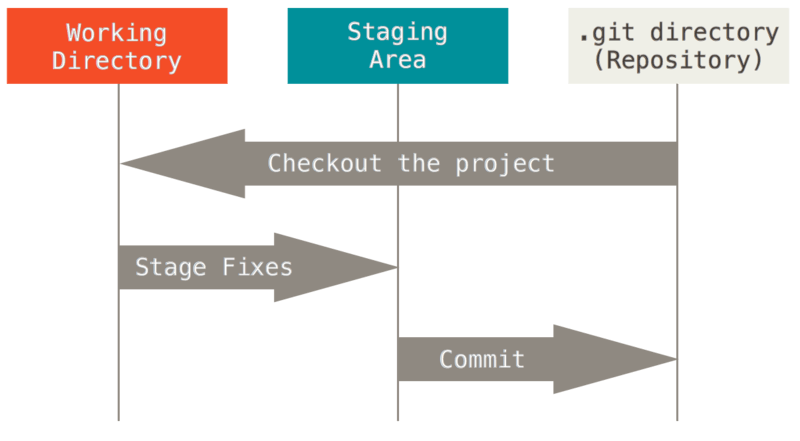 11
The lifecycle of a file in Git
Git does not necessary keep track of all files in your working directory
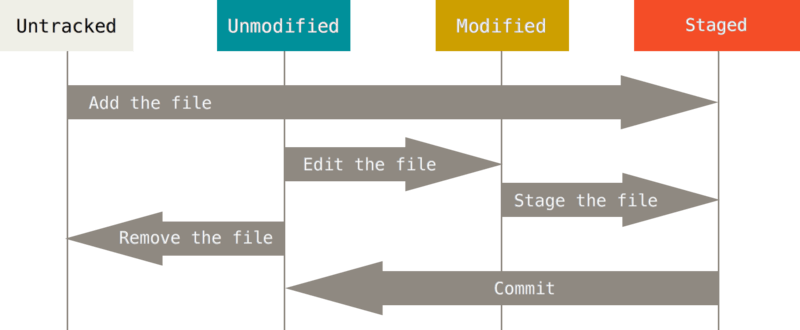 12
Example repository
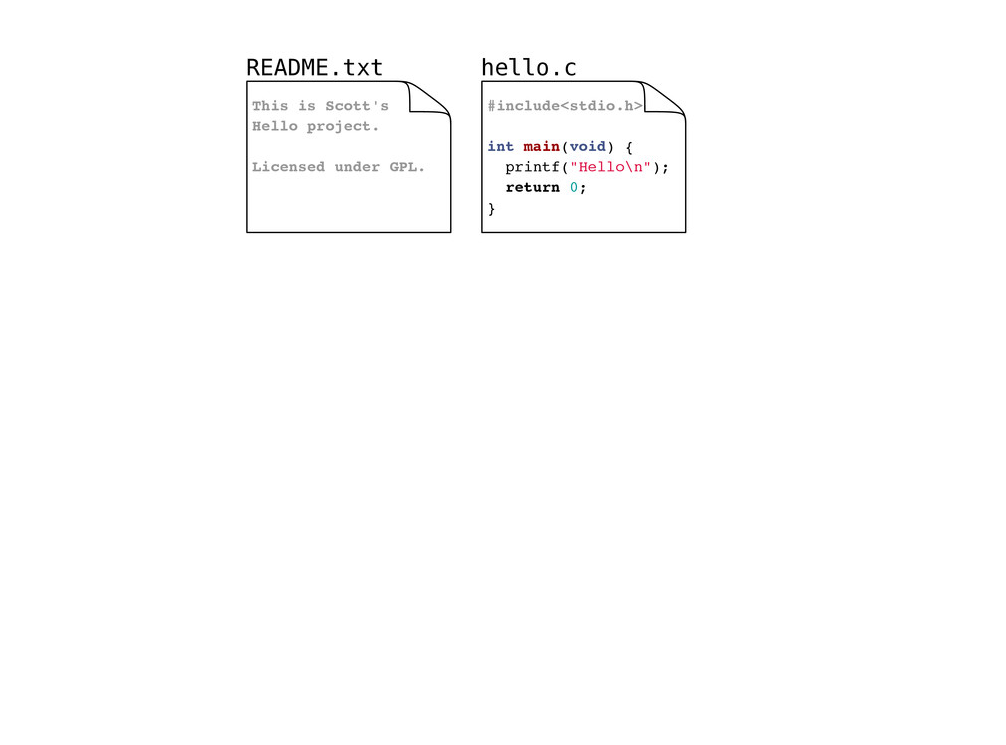 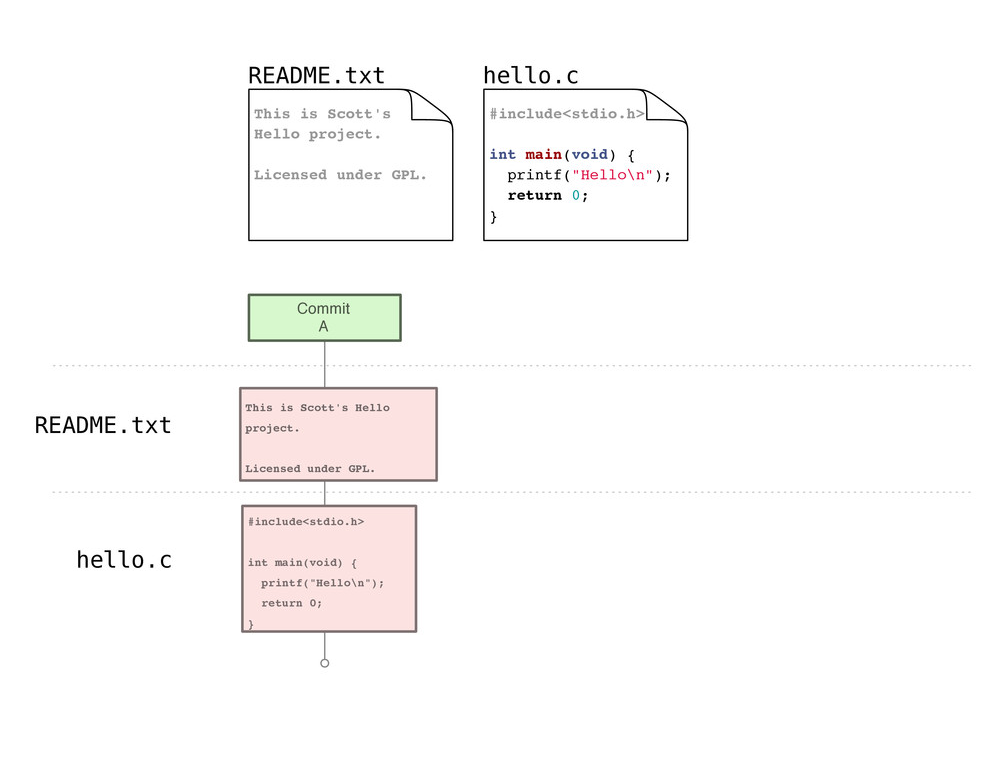 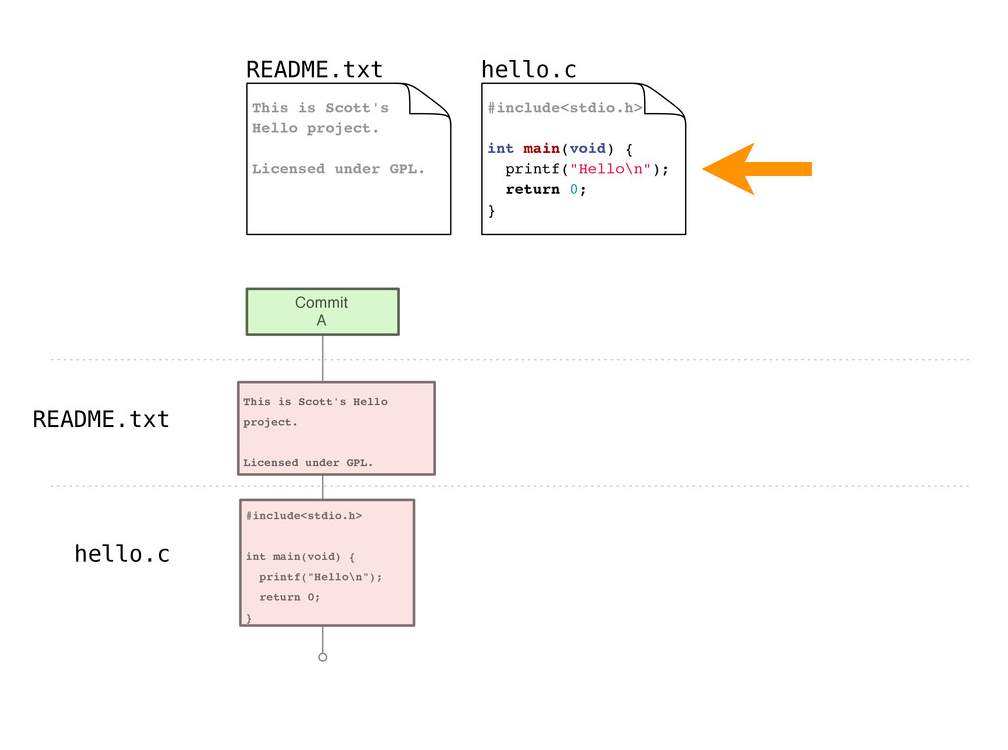 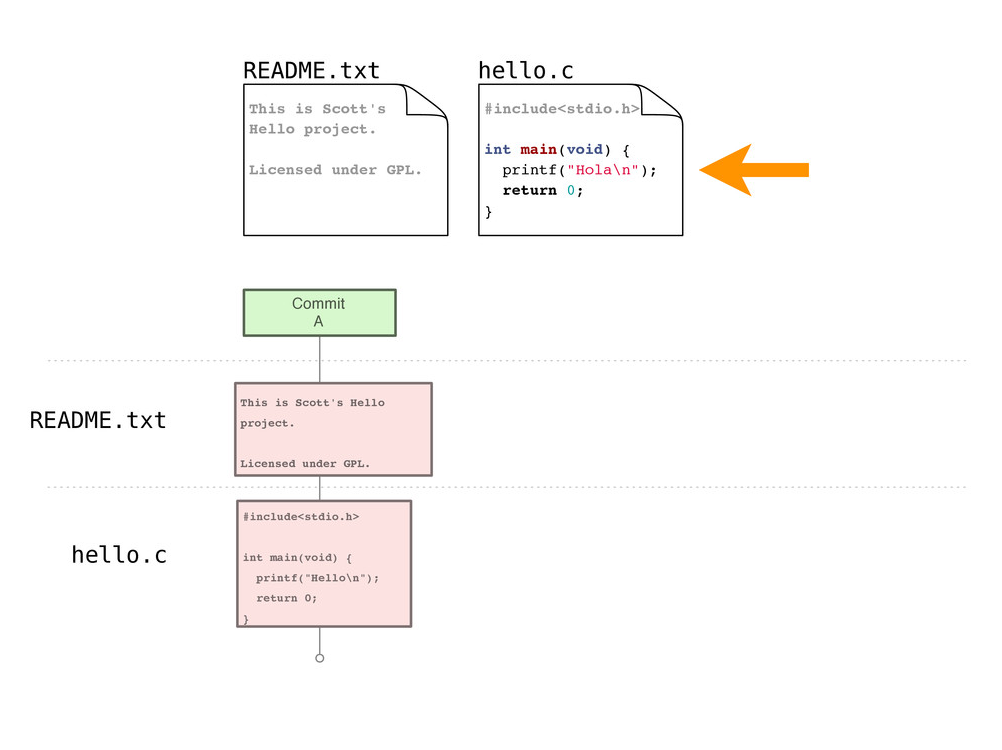 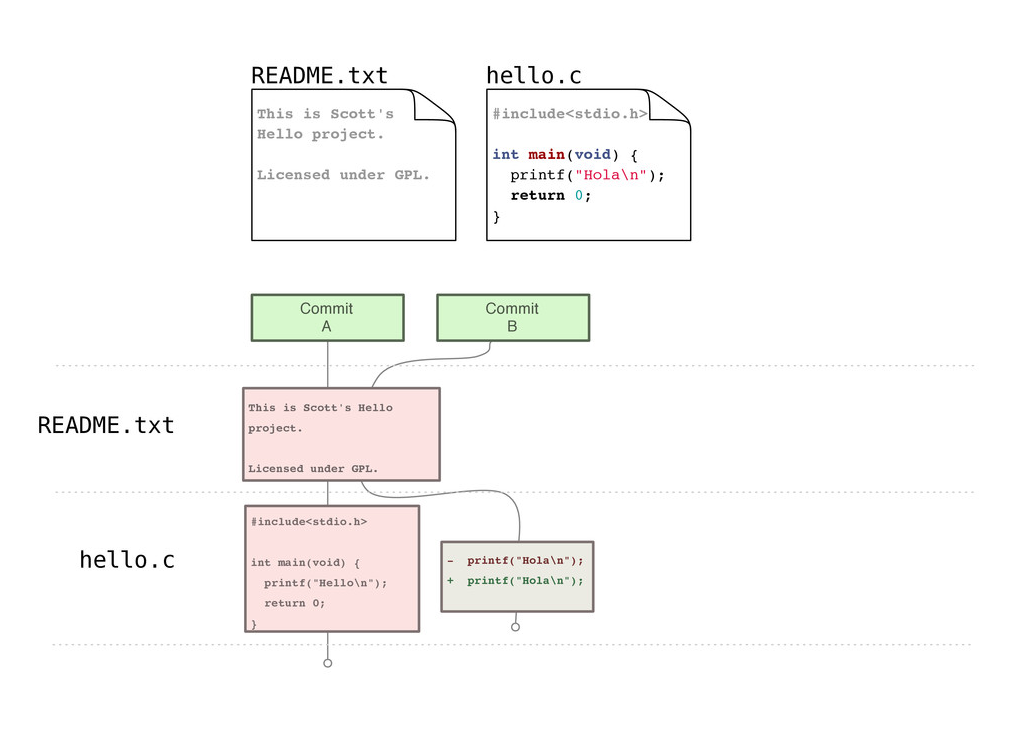 13
Git-Specific Commands
Gitting started
Set your identity
 $ git config --global user.name "John Doe"
 $ git config --global user.email jdoe@example.com
Set other configuration options
 $ git config --global color.ui true
Get help
 $ git help verb
15
[Speaker Notes: Already installed on most Mac systems
Can install Git shell on Windows or use PowerShell Git application]
Creating a new repository
$ git init
Creates a new (empty) repository in the current directory
16
Copying a repository
For this class, your instructor will create a repository for you, you will just need to copy it from GitHub to your computer using the following command:
 $ git clone repository
Creates a copy of repository in the current directory
17
Staging files
As you work, you will create new files and modify existing files, when you are satisfied with your changes, you can stage them for commit with:
 $ git add file_pattern
18
[Speaker Notes: Note this is not just for new files, but also for edited files]
Committing changes
Commits create a new version in the repository
Include a commit message describing the new version
 $ git commit -m msg
19
[Speaker Notes: Note that this is a local operation]
Checking working directory status
$ git status
Reports:
Files in the working directory that are not tracked
File modifications not yet staged for commit
File additions and modifications staged for commit
20
Overviewing commit history
$ git log
Lists commits made to the current repository
21
Handy command - comparing versions
It may be handy to see exactly how files changed
 $ git diff
Shows modifications not yet staged for commit
 $ git diff commit_id
Show changes since the commit specified 
 $ git diff commit_id1 commit_id2
Show changes between two commits
22
Git Branching
Rather than having to modify and potentially mess up perfectly working code, we can create branches to work on a specific feature!

To create a branch from master, we can do the following:
$ git checkout –b [branch_name]
Then, we can proceed as normal and push, commit, and all changes will be push to the branch…

Once we are done with our changes, we can then merge:
$ git merge [branch_name]

To switch back, we can do the following:
$ git checkout master
23
Making Your Life Easier – Personal Access Tokens
You’ll begin to realize that every time you push code, you’ll be prompted to enter in your password…
Wouldn’t it be convenient to store your credentials somewhere??
24
Generating a PAT
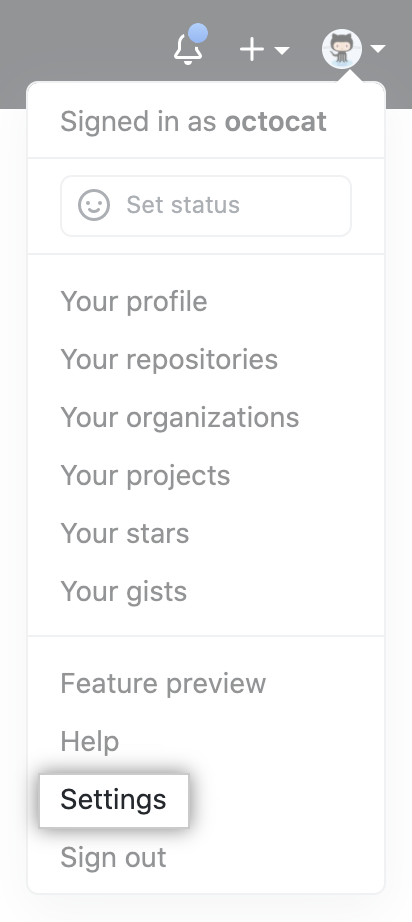 First, click on Settings on GitHub:








Then, go to Developer Settings  Personal access tokens
Click on Generate new token
25
Caching GitHub Credentials in Git
First, install GitHub CLI: 
docs.github.com/en/github/getting-started-with-github/caching-your-github-credentials-in-git 
Then, enter: 
gh auth login
When prompted to select your preferred protocol, select HTTPS
When asked if you would like to authenticate to Git with your Github credentials, enter Y

Instead of entering in your password, use the generated PAT.
26
Git example (cloning  and branching via GitHub)
27
Codespaces
What is GitHub Codespaces?
A service that provides developers with on-demand access to a secure development environment running a given codebase (Git repository) on a remote server. 
TLDR; it allows us to edit the files in our Git repository without having to clone it…
29
What’s going on behind the scenes?
1. A shallow clone of the repository is created. (So, the repo is cloned with only the latest commits)
Done to speed up build time
2. A dedicated VM is allocated to your project on a remote server with all the necessary storage and computing resources.
3. A docker container running your project files is then created and run on the VM.
4. Then we’re all set to go! (Codespace setup and appropriate commands run based on con figuration and made available via browser)
30
git in the Codespace
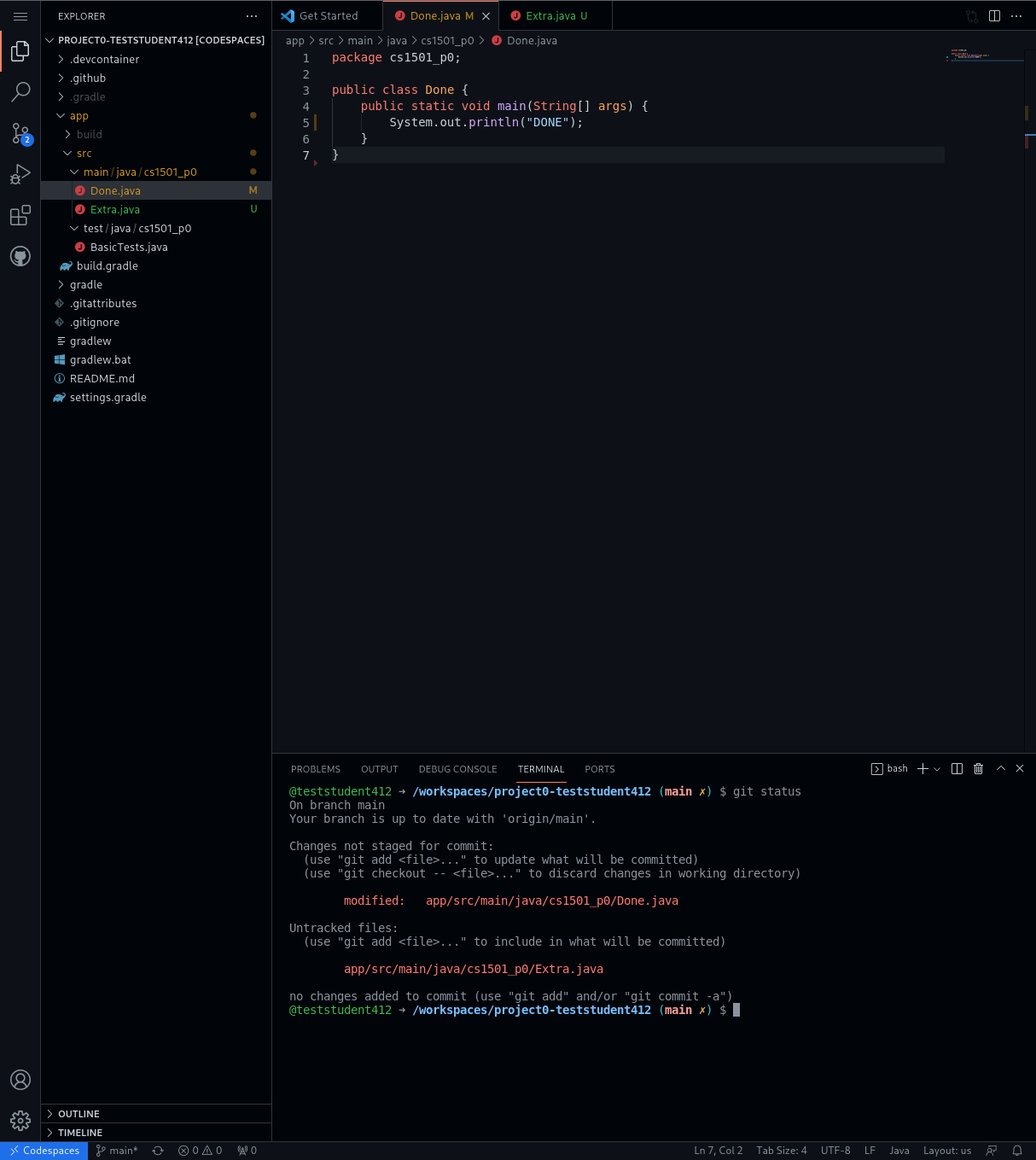 31
git in the Codespace
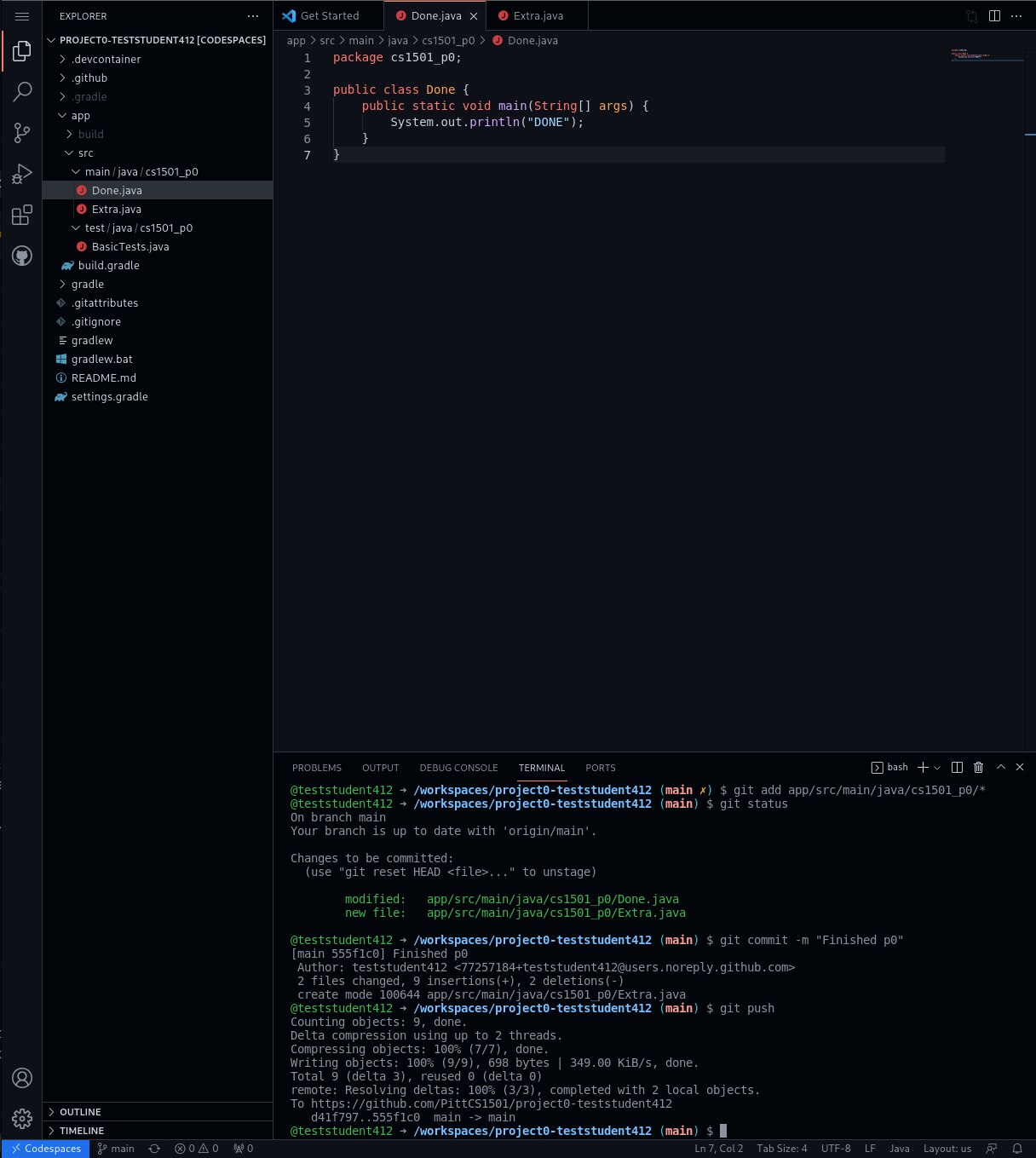 32
[Speaker Notes: Note the workflow to push back to GitHub!]
Viewing test errors
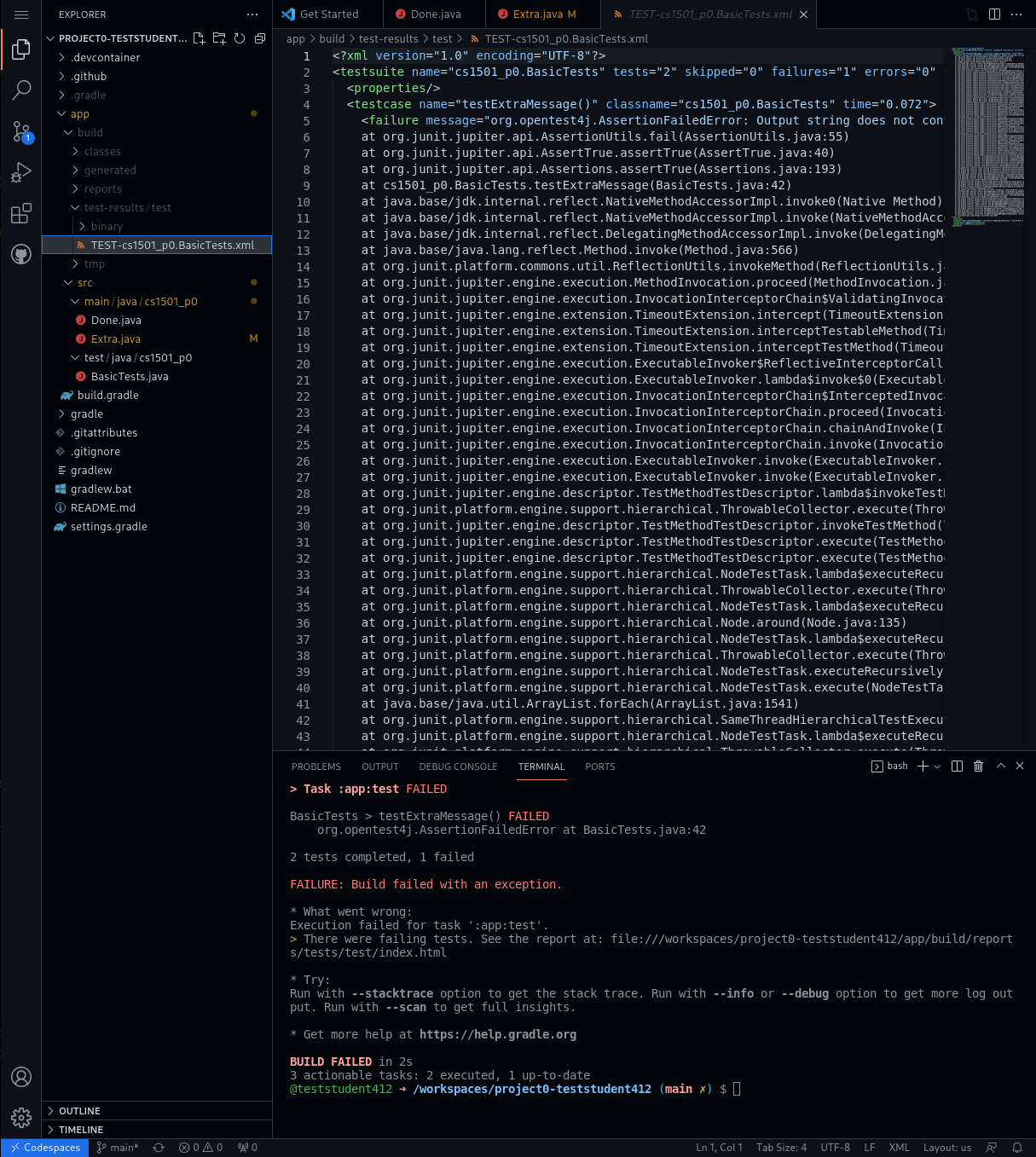 33
[Speaker Notes: Note path to find test output file
If this file doesn't exist, the code couldn't even compile, will only exists if tests failed at runtime]
Project workflow
Go to repository on github.com
Open a new codespace
Edit files and test
 git add all changes
 git commit
 git push
Go to GradeScope for final submission
Can submit on GradeScope multiple times
You don't need to wait until the project is done to commit and push. In fact, do this often!
34
Coming back to a Codespace
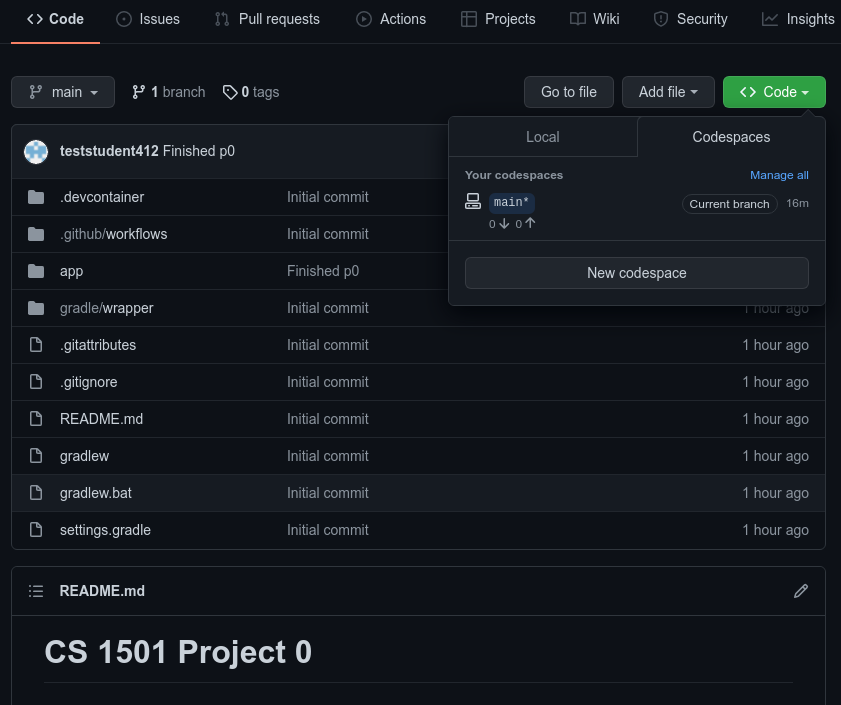 35
[Speaker Notes: Just click on the codespace to reopen
Skips the 5min wait of building the image!]
What we've covered here...
… presents only a brief overview of Git
Really the bare minimum needed for this class
Further topics:
branching
rebasing
tagging
…
Also covers only the bare minimum of Gradle
And doesn't really cover any JUnit!
Further resources:
https://git-scm.com/book/en/v2
https://gitimmersion.com/
https://docs.gradle.org/current/userguide/userguide.html
https://junit.org/junit5/docs/current/user-guide/
36